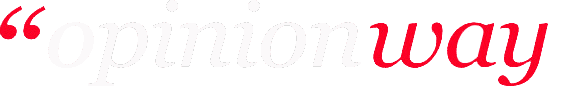 Image de l’industrie pharmaceutique auprès des responsables de syndicats de médecins/ pharmaciens/ infirmiers

Présentation du 4 Avril 2013
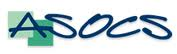 De: Géraldine DEGRANGES/ Nadia Auzanneau
 A : Eric MOIRAND
OpinionWay, 15 place de la République, 75003 Paris. Tél : 01 78 94 90 00
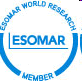 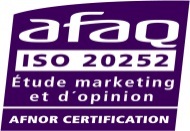 1
Evaluer l’image que les responsables de syndicats ont de l’industrie pharmaceutique
2
Explorer la vision que chaque responsable a du rôle joué par le syndicat auprès de ses adhérents
3
Explorer la façon dont l’image de l’industrie pharmaceutique influence, voire oriente, l’action du syndicat et comment celle-ci se traduit concrètement.


Comprendre les attentes des représentants syndicaux sur cette problématique
4
10 entretiens d’un durée d ’1h en moyenne  par téléphone et ou en face-à-face selon la localisation des individus interrogés
3 responsables de syndicat de pharmaciens
3 responsables de syndicat d’infirmiers
4 responsables de syndicat de médecins
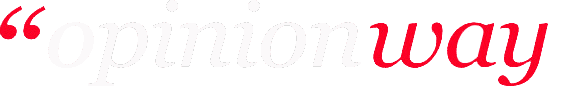 II
Rappel : 10 représentants de syndicats interrogés
Les résultats ci-après n’ont pas comme ambition de couvrir l’intégralité du champ des représentations et des relations entre les syndicats et l’industrie pharmaceutique

De nombreux points évoqués dans ce rapport sont davantage à considérer comme des points d’éclairage sur la situation actuelle

En revanche, les résultats de cette étude sont une invitation à « entendre » un malaise plus ou moins latent à justifier pour les professionnels de santé certaines actions ou activités de l’industrie pharmaceutique
a
Syndicats infirmiers
Syndicats pharmaciens
Syndicats médecins

2 généralistes et 2 spécialistes
Une cible globalement plus en retrait vis-à-vis de l’industrie pharmaceutique
Deux cibles à même d’émettre des réponses très détaillées vis-à-vis de l’industrie pharmaceutique
Des actions et préoccupations propres à chaque profession : la défense de leurs adhérents, de leurs fonctions, de leurs missions, de leurs droits…
Un champ d’actions qui dépend de la nature même des syndicats : professionnels, conventionnés, nationaux, patronaux…
En priorité et pour tous :

Des actions qui visent à défendre les intérêts de leur profession  aujourd’hui et demain
Selon certains syndicats: 

Être force de proposition dans une perspective d’évolution du système de santé publique au bénéfice du patient
Des actions concernant d’abord (voire uniquement) le fonctionnement et les besoins de leur profession
Auprès des services publics/des ministères : 
Pour eux-mêmes
Pour les patients

Auprès de la CNAM: 
Justifier des montants des actes, de la quantité des actes, des disparités régionales,…. Et garantir leur cotation…

Auprès des institutions /directions de leur profession: 
Défendre les droits des salariés, leurs conditions de travail, valoriser leur profession
Deux leitmotivs majeurs : reconnaissance et valorisation de leur profession et spécificité auprès de leurs différents interlocuteurs
En conséquence peu de liens et d’actions directes énoncés entre les actions des syndicats et l’industrie pharmaceutique
b
Les représentations sont davantage liées à leur profession ( leurs liens avec l’industrie et leurs intérêts spécifiques) qu’à une prise de parole de leur syndicat sur l’industrie pharmaceutique.
Au global et de manière quasi-partagée une tonalité de discours teintée de méfiance, malaise voire de reproches concernant  l’industrie pharmaceutique

Seuls les médecins spécialistes adoptent une posture modérée

Tous les autres acteurs de santé signalent (plus ou moins fortement) des actions de l’industrie pharmaceutique contestables encore aujourd’hui et ce malgré les mesures déjà mises en place suite à « l’affaire » du Médiator
Deux sujets font l’actualité au moment de l’étude et impactent les réponses des participants
Sortie du livre polémique d’Even et Debré
Négociations sur le 
secteur 2
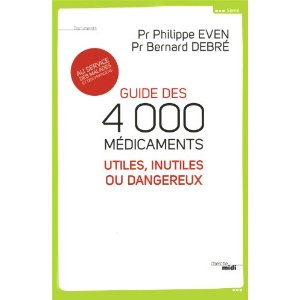 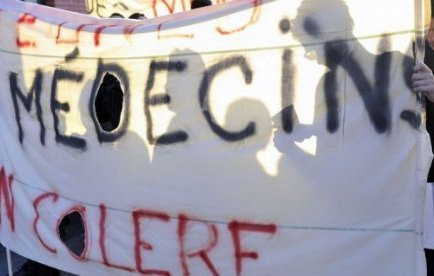 Accentuation des discours sur les actions syndicales
Accentuation des discours sur la valeur thérapeutique réelle des médicaments et les motivations des industriels
Deux activités majeures associées à l’industrie pharmaceutique
La recherche
Domaine noble plébiscité par les spécialistes
Les médicaments
Le domaine « lucratif» de l’industrie/ Des dérives associées à leur expansion
Deux domaines conjoints et définissant son activité industrielle globale 

…mais deux domaines vus comme ayant des motivations différentes aujourd’hui
«Ils fournissent les médicaments,  assurent la recherche et l’innovation thérapeutique, ce sont les producteurs des médicaments, je ne leur enlève pas leur partie scientifique, recherche et évolution»
Syndicats Pharmaciens
L’image aujourd’hui d’une industrie pharmaceutique éminemment motivée par la rentabilité de son activité
Un objectif prononcé : elle cherche avant tout à être profitable 

…une volonté lucrative qui n’est pas nouvelle et intégrée dans l’esprit des professionnels de santé depuis longtemps
«je trouve que c’est une industrie florissante, sur le plan financier, on peut pas dire le contraire, qui passe sa vie à s’acheter et se racheter des brevets, à tirer son épingle du jeu malgré les vexations étatiques répétées, et ma foi, y a des petites unités qui disparaissent, mais dans l’ensemble la pharmacie se porte bien dans le monde, elle progresse, et pour le bien de tous, donc je suis assez encourageant sur ce côté-là »
Syndicats Médecins Spécialistes
« Je dis malaise au-delà des clichés, car l’industrie pharmaceutique notamment française est à un tournant entre un aspect purement technique et scientifique et un aspect commercial, il n’y a qu’à voir ce qui ce passe en ce moment sur le prix des médicaments et leur coût»
Syndicats Pharmaciens
Ce qui est prégnant dans les discours , c’est le sentiment d’une accentuation de cette rentabilité recherchée et les conséquences associées
La vision de ce fait d’une industrie qui pressurise, joue de son influence …

…d’où un regard plus acerbe sur les agissements et les méthodes employées
Une pression sur les pouvoirs publics
Une pression sur les professionnels de santé
«II y a une pression de l’industrie pharmaceutique, les cardiologues ont des financements de congrès, de voyages, qui baissent un peu, mais ça continue, et les hôpitaux, c’est par les visiteurs médicaux, les hôpitaux ne paient pas les médicaments au même prix que les tarifs de ville, donc ils n’ont pas la même vision que nous »
Syndicats médecins généralistes
«Quand vous lisez un certains nombres de dépêches d’un laboratoire français tel que Sanofi qui fait des licenciements alors qu’il est n°1 au CAC40 ça interroge au bout d’un moment, l’aspect rentabilité prend le pas sur la cause noble de la science » Syndicats Pharmaciens
Une pression financière qui s’immisce aussi dans les prérogatives de l’industrie envers les professionnels de santé
L’information mais aussi la formation continue
Les visiteurs médicaux
«la partie information scientifique existe toujours, j’ai pas dit qu’elle avait disparu, mais la contrainte économique est devenue telle, que la clarté du message qui existait avant commence à s’estomper au regard de contraintes de chiffre d’affaires de l’industrie pharmaceutique, faut voir la pression mise sur la visite médicale »  
Syndicats Pharmaciens
Les deux actions sont globalement condamnées en l’état:
Jugées ciblées selon l’impact de leurs intérêts financiers car très présentes ou inexistantes selon  les professionnels concernés : les pharmaciens et plus encore les infirmiers dénoncent l’absence de visites médicales et le manque d’information 
Aujourd’hui trop commercialement visibles pour y voir une objectivité des informations délivrées
 Un manque d’objectivité qui a conduit certaines professions à ne plus vouloir voir l’industrie pharmaceutique tout subventionner : un attachement à une impartialité et indépendance de principe
«on reçoit de moins en moins les visiteurs médicaux  car les visiteurs médicaux ont une contrainte, des parts à avoir, des chiffres d’affaires, parfois au détriment de la réalité d’une information scientifique objective  »
Syndicats Médecins généralistes
« On a tout fait pour ne plus être de mèche, traditionnellement, y a 20-25 ans, le médecin mangeait dans des bons restaurants financés par l’industrie, il avait du matériel offert par l’industrie, ça y allait gaiement, le jour où on vous offre un super stéthoscope, vous renvoyez l’ascenseur, ça a été réglé par la loi anti-cadeaux.  Syndicats Médecins Généralistes
Et une controverse sur une considération différente qu’elle entretient avec les professionnels de santé en fonction des intérêts (retombées) économiques
«les spécialistes hospitaliers ont souvent des liens avec les industries pharmaceutiques, parce qu’ils font de la recherche, et que ça coûte, parce qu’il y a ces congrès, parce que les spécialités demandent plus d’investissement financier, du matériel, donc ils ont un lien avec l’industrie plus important que les généralistes » Syndicats Médecins généralistes
Un système relationnel jugé peu équitable
Des interlocuteurs privilégiés (les médecins voire surtout les spécialistes) 
Des structures privilégiées : les hôpitaux , les pharmacies
«Un chef de clinique qui faisait son pot de départ, il téléphonait à un laboratoire pour organiser, apportez du champagne et des petits fours,» 
Syndicats Médecins généralistes
« le pharmacien a des accords financiers avec les labos de générique qui lui font des ristournes, c’est purement un intérêt financier, il a des contrats préférentiels avec un labo, et les labos de génériques font ce qu’ils veulent tant qu’ils mettent le principe actif dedans»
Syndicats médecins généralistes
Des « cadeaux », des faveurs connues 
Des avantages économiques qui dérangent certaines professions
« elle  finance toujours les congrès médicaux, les cardiologues ont fait le tour du monde, et ça, ça continue quand même, c’est plus les spécialistes, ce qui explique qu’ils soient plus enclins à essayer les produits qui sortent» Syndicats Médecins généralistes
Plus encore le sentiment que les enjeux nationaux de santé publique sont relégués derrière les enjeux économiques
Une dérive économique dans le principe de recherche
«Les gros points faibles, c’est que la recherche, comme on la perçoit, au niveau des médicaments, ce qui est leur raison d’exister, n’est pas toujours motivée uniquement par des innovations technologiques, il y a aussi le rapport financier, il y a des domaines où on aimerait qu’ils aillent, mais ça les intéresse pas, parce que financièrement ils n’ont pas intérêt à y aller»
Syndicats médecins spécialistes
Des médicaments peu nouveaux au moins depuis une dizaine d’années


Des domaines de recherche privilégiés parce que considérés comme plus lucratifs
«Il est vrai que depuis quelques années, on n’a pas vu sortir de produit réellement nouveau, pas de nouveauté scientifique, on voit sortir des petites manipulations de produits antérieurs, ce sont en fait des bricolages de produits à partir de molécules existantes, ça n’apporte rien, sauf financièrement, on voit des changements de posologie, qui permettent de contourner le problème du générique, Servier était très fort là-dedans »  Syndicats Médecins généralistes
Des motivations sur les nouveaux princeps et génériques critiquées comme étant surtout vecteurs d’accroissement du business
Un intérêt thérapeutique discutable
«depuis des années, on a brouillé tout avec les génériques, et je suis sûre que plein de malades ne savent pas ce qu’ils prennent» 
Syndicats Infirmiers
«Le paracétamol n’est pas génériqué en France, le Doliprane est le premier médicament en volume vendu en France, si demain on met un générique en vente, parce que quand c’est marqué Doliprane, on n’a pas le droit de donner le générique, parce que le paracétamol n’est pas dans le répertoire obligatoire, donc c’est quoi ça ?» Syndicats Pharmaciens
Des princeps et génériques plutôt unanimement considérés comme une source d’augmentation de la rentabilité des laboratoires
Le contournement des génériques 
Les « fausses » innovations produits

Impactant directement certains professionnels 
Les infirmiers et les pharmaciens notamment qui ont du mal à suivre les évolutions et changements thérapeutiques
« Le problème c’est qu’aujourd’hui on voit des produits cotés 5 qui sont commercialisés, avec un remboursement, et un tarif qui peut être 10 fois supérieur à ce qui existe déjà, on est dans une situation ubuesque, on nous demande de prescrire des génériques, mais on voit sortir des médicaments pas plus efficaces qui coûtent 10 fois plus cher, sauf que c’est des médicaments qui sont prescrits par des généralistes ou l’hôpital, et le médecin est coincé dans cette affaire, parce que quand le patient sort de l’hôpital avec un produit prescrit, il est très dur de faire marche arrière,»
Syndicats médecins généralistes
Amenant à l’image d’un système trop opaque dans ses agissements et d’un lobbying éminemment puissant
Une industrie qui manque de transparence
«Le lobby de l’industrie pharmaceutique est tel qu’ils ont réussi à faire en sorte qu’on ne les dérembourse pas complètement, donc ça a baissé à 15%, la logique aurait été de dérembourser complètement, mais c’est un marché lucratif, il y a 3-4 médicaments sur le marché, les labos ont dû faire pression, le fait de le baisser à 15%, c’est intellectuellement satisfaisant, parce que ça montre que ça ne sert à rien, mais financièrement ça ne change rien, parce que les patients sont remboursés à 100%, donc c’est une demi-mesure, mais ils ont fait un premier pas vers la reconnaissance de l’inefficacité de ces produits, les 200 millions, les pouvoirs publics et les autorités de santé reconnaissent qu’ils sont utilisés pour rien»
Syndicats médecins généralistes
Des actions et des décisions prises qui  posent  la question d’accords douteux avec le gouvernement concernant : 
Le  jugement  de la pertinence et de l’évaluation de l’intérêt thérapeutique des médicaments
L’examen de leur principe de remboursement
La définition et les modalités des prix décidés
« Pour la fixation d’un prix, pourquoi pour un médicament on décrète tel ou tel prix, ça c’est pas transparent du tout, et on a du mal à comprendre, tout le monde, personne ne sait, c’est pas public, et c’est entre une commission particulière de la HAS, le Ministère et l’industrie pharmaceutique, et nous on n’est pas sollicités pour ça, c’est de la pure négociation économique entre l’Etat, et les laboratoires»
Syndicats pharmaciens
Ce qui est transversalement pointé comme défaillant dans le système global : le manque d’objectivité de l’approbation des mises sur le marché des médicaments
Notamment via les études menées uniquement par l’industrie
«  on sait que les recherches sont faites parfois par les laboratoires eux-mêmes, donc est-ce que c’est fiable?  » Syndicats Infirmiers
Un principe dénoncé par l’ensemble des professionnels de santé …

…Car il ne peut garantir l’honnêteté de la démarche  et plus encore la sécurité des médicaments pour les malades
«  le problème du cheminement du médicament, c’est que tout repose sur les études présentées par le laboratoire, donc on travaille sur un dossier monté par le laboratoire, qui va présenter les études qu’il veut, si certains rapports disent que le médicament n’est pas bon, il ne va pas les présenter, mais ça représente des moyens énormes, il faut savoir ce qu’on veut, si on veut vérifier de façon indépendante la validité et l’innocuité d’un médicament, l’agence du médicament doit faire les contrôles elle-même, mais pour ça il faut des sous   » 
Syndicats Médecins généralistes
Un fonctionnement global sans doute déjà connu et plus ou moins condamné selon les professions

Mais l’affaire du Médiator cristallise les ressentis et dévoile un certain malaise au sein des différents professionnels de santé face à l’industrie pharmaceutique …

…une quête d’indépendance des différentes instances et autorités est alors proclamée comme fondamentale
«Malheureusement, vues les dernières affaires, notamment le Médiator, ça évoque chez le professionnel de santé certaines réticences, l’image que ça a à l’hôpital, c’est argent, commerce, magouilles, les affaires très médiatisées du Médiator n’ont pas fait que du bien à l’industrie pharmaceutique, les marchés avec les médecins, les petits cadeaux pour les médecins pour qu’ils prescrivent certains médicaments, ça ne fait pas du bien à leur image, le fameux livre des deux professeurs qui dit que la moitié des médicaments ne sert à rien, tout ça ne donne pas une bonne image de l’industrie»  Syndicats infirmiers
« Elle était moins contrainte par l’aspect économique à une époque, et que maintenant on le voit, avant c’étaient des gens qui présentaient leur médicament de manière quasi-éthique, maintenant ça ressemble beaucoup à de la publicité comparative par moments, y a toujours un libre-arbitre, mais si on a été amenés à signer une charte de la visite médicale, que M. Xavier Bertrand, dans sa loi sur le médicament, a voulu largement contrôler, même si les décrets d’application sont longs à venir, c’est bien qu’il y a un problème à un moment donné »  Syndicats pharmaciens
L’affaire du médiator n’est pas sujet à polémique en tant que tel  mais sert à montrer dans le discours de chacun que le système actuel est défaillant
«le Médiator est tombé dans une période de flicage intensif, et Servier s’en est mis plein la poche, puis tout s’est arrêté, il n’a pas su s’arrêter à temps, il aurait dû l’être dès le début»
Syndicats Pharmaciens
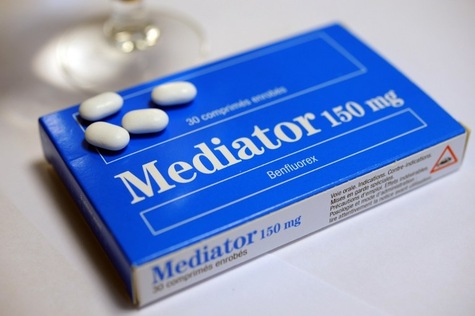 «  c’est probablement contestable, mais c’est certain qu’il y a un effet nocif du Médiator, après son importance est sans doute mal chiffrée » 
Syndicats Médecins généralistes
«Servier, ça se disait un peu dans le milieu médical, avait des mœurs, des façons de travailler pas très saines, après c’est Servier, toute profession a le droit d’avoir des gens pas très clairs, après j’en suis au niveau de l’auditeur moyen, ce qui n’était pas clair pour moi c’était que c’était un médicament avec un certain nombre d’effets secondaires déjà connus, et un peu camouflés, y avait eu d’autres histoires un peu dans ce style, avec des études cliniques arrêtées un peu tôt,»
Syndicats médecins spécialistes
«les conclusions de l’affaire Médiator ne sont pas très vieilles , le système est en train de changer »
Syndicats pharmaciens
Un système défaillant car ce qui dérange profondément c’est une image rendue publique d’agissements qui laissent supposer un manque de probité et de moralité due à cette motivation permanente d’accroissement du business
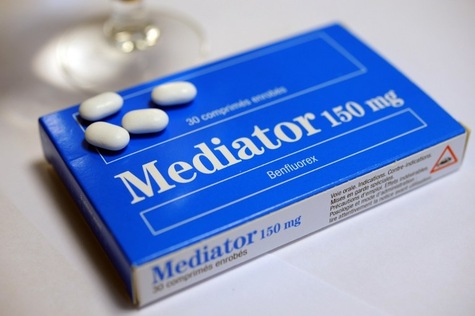 «  c’est parti de là les histoires de conflits d’intérêt, et ça fait peur, quand on découvre qu’on a empoisonné les gens, mais à mon avis, on les empoisonne au quotidien, on peut pas identifier les médicaments qu’on prend, ça change chaque semaine, et ça, on s’en occupe pas  » Syndicats Infirmiers
« On ne peut pas dire que le système soit très transparent, alors c’est aussi les instances, par exemple, chargées de donner des autorisations de mise sur le marché, les fixations de prix, je crois que ça a largement défrayé la chronique, sur l’affaire du Médiator. » 
Syndicats Pharmaciens
«  Le problème de la prescription en remerciement d’un médicament X au lieu d’un Y qui est pareil, c’est pas très honnête, mais ça n’a pas de conséquence sur le patient, ça peut à la rigueur avoir une conséquence financière, et encore, par contre, des personnes qui pour des raisons d’intérêt sous-estiment la dangerosité d’un médicament ça….»  
Syndicats médecins spécialistes
En réponse à un problème rendu public, les mesures mises en place après « l’affaire » du Médiator semblent principalement avoir  le mérite d’exister car elles sont perçues surtout comme symboliques…
L’ANSM
La déclaration des conflits d’intérêts
«  vous n’avez pas l’impression que c’est les mêmes ? Il y a un vrai effort qui a été fait, je pense, c’est bien, mais est-ce que ça devient tout d’un coup une structure hyper objective, je ne suis pas persuadé»
Syndicats Médecins Généralistes
«  les professeurs, PUPH hospitaliers, c’est des génies, mais ils ont plein de liens avec l’industrie pharmaceutique, parce qu’ils font de la recherche, et qu’ils en ont besoin, le chef de service qui est payé par un laboratoire en tant qu’expert, là ils ne prendront pas le généraliste de quartier, ils prendront le PUPH qui a 30 ans d’expérience, donc ils ont des conflits, mais ils sont obligés de les déclarer, on ne dit pas que c’est mal d’avoir des conflits actuellement, mais on dit qu’il faut les déclarer» Syndicats Médecins Généralistes
«maintenant c’est l’ANSM , c’est la même chose sous une autre appellation»
« ils ont bien vu le problème des conflits d’intérêts, le financement de l’Afssaps était fait à 75% par l’industrie pharmaceutique donc c’était compliqué pour elle de se déjuger »
Syndicats pharmaciens
La question sous-jacente aux mesures actuelles : 
comment faire fonctionner le système sans faire appel à des experts en lien avec l’industrie et ainsi garantir l’indépendance du système?
« Faudrait une instance indépendante, sans rapports avec l’industrie pharmaceutique, sans conflit d’intérêt, et qui puisse vérifier l’efficacité des médicaments, et voir quels bénéfices les patients peuvent en tirer, cette instance indépendante et moralement responsable pourrait donner un aval sur tel produit plutôt qu’un autre. On entend par la presse que des instances existent, mais avec des représentants qui ne sont pas sans intérêts vis-à-vis des industries pharmaceutiques, donc il y a toujours une suspicion» Syndicats Infirmiers
«J’ai appris qu’il fallait d’après ce qu’on m’a dit que les gens nommés à l’ANSM n’aient plus aucun lien avec les laboratoires, j’ai aussi appris que si on enlève les gens qui n’ont plus de lien avec les laboratoires, y aurait plus beaucoup de monde, ou alors faut qu’ils soient très vieux ou très jeunes »  Syndicats médecins spécialistes
«ils ont fait le ménage à l’ANSM, mais il y aura toujours un lien, l’expérimentation médicamenteuse, les tests sont faits dans les structures hospitalières, et ce sont les chefs de service de ces hôpitaux qui expérimentent ces produits et qui vont siéger dans les instances de l’ANSM, »
Syndicats Médecins Généralistes
Le véritable changement attendu : l’indépendance des institutions , plus de transparence et une plus forte exigence lors de l’introduction de nouveaux médicaments pour garantir la sécurité
Sur la recevabilité méthodologique des études + ASMR
La transparence des prises de décisions
Dans un monde idéal, l’attente de mesures plus concrètes et appliquées pour garantir les informations issues de l’industrie pharmaceutique
Un contrôle des résultats par des contre-expertises est attendu de manière systématique 
Une révision du principe d’autorisation pour inciter au développement de médicaments sur son ASMR 
La publication des réunions au sein des instances
«C’est des publications claires des débats, des comptes-rendus de réunions qui existent dans d’autres pays, des débats qui président à l’autorisation d’un médicament et à la mise sur le marché, qui doivent être rendus publics  »  Syndicats pharmaciens
«aujourd’hui avec l’ANSM il faut vraiment arriver avec un dossier qui prouve qu’on apporte un plus, donc les produits qui n’apportent rien on ne pourra plus les sortir »
Syndicats pharmaciens
«mais si l’agence en question n’a pas les moyens de faire une contre-étude indépendante, elle ne peut juger que sur le résultat de ces dossiers, c’est pour ça qu’aujourd’hui, même avec des experts saints, on ne travaille que sur la base de ce que présente le laboratoire, qui ne présente que ce qui l’arrange, et pour les effets secondaires, même principe, si je déclare des effets secondaires à l’agence, elle n’a pas le moyen de faire des études, donc elle va confier ça au laboratoire, donc ça relève entièrement du laboratoire»
Syndicats médecins généralistes
Une indépendance qui ne peut exister que par la présence plus affirmée des gouvernements . Une présence perçue toujours comme insuffisante et ce malgré l’affaire du Médiator
des décrets d’application non existants
Une indépendance financière difficile
« Il y a une théorie qui s’est développée, c’était tous des  pourris, l’industriel, le ministère, les experts et ainsi de suite, la loi qu’a fait voter Xavier Bertrand, ça dit bien que les choses n’étaient pas si claires et transparents que les gens le pensaient, alors la loi est bien gentille, mais sans décret d’application, elle ne sert à rien, mettre une licence sur la visite médicale, des règles sur le contrôle de la publicité du médicament, les dispositifs de contrôle, mais bon, est-ce qu’on allait au bout d’un véritable effort de transparence ?, la nature humaine restera ce qu’elle est » 
Syndicats pharmaciens
«  On a changé le nom de cette structure, ils se sont mis à faire des recherches de conflits d’intérêts, mais si on veut aller plus loin, il n’y aura plus d’experts, et tant qu’on ne débloquera pas des fonds, le problème c’est un problème financier qui donne une indépendance à ces organismes  » 
Syndicats Médecins généralistes
Personne n’est dupe, les enjeux réels dépassent les enjeux financiers de l’industrie pharmaceutique car ils sont aussi politiques pour les gouvernements; une vision justifiant aussi le fait de se sentir impuissant en tant que syndicat.
« Ce n’est pas seulement l’industrie qui est en jeu, mais avec la notion d’experts, d’indépendance des experts, à un moment donné vous avez des experts professionnels de santé dans différentes instances, l’Agence de Santé du Médicament, l’Afssaps, le Ministère, et ainsi de suite, ces gens sont des scientifiques reconnus, mais ont aussi travaillé dans l’industrie pharmaceutique, dans des labos de recherche, à un moment ça relève du conflit d’intérêt, et c’est un problème pas tout à fait réglé en France, par manque de volonté politique »
Syndicats pharmaciens
Sont cités en exemple : 
Le manque de volonté politique de mettre fin aux conflits d’intérêts
Les incohérences du système sur la fixation des prix de médicaments connus comme coûteux pour la Sécurité Sociale
Des pressions politiques possibles selon les circonscriptions
«Au-dessus il y a des intérêts qui nous dépassent, les produits qui sortent à 10 fois le prix existant, je le sors à chaque commission, y a le générique, le nouveau médicament non génériquable, il faut que les pouvoirs publics soient cohérents, on dénonce, mais on n’a pas de moyens d’action, de moyens de pression»
Syndicats Médecins généralistes
«Quand vous êtes député dans une circonscription avec un laboratoire, et s’il ferme, 500 administrés sont à la rue, ça intervient dans votre décision, c’est humain »
Syndicats Médecins généralistes
« Ca se passe à l’échelle politique, supra-industrielle, donc on ne peut rien faire, on peut demander une politique de mains propres, mais ça ne sera pas suivi d’effets, donc on ne peut que constater et ne pas être dupe de ce qui se passe» Syndicats Médecins spécialistes
«ça c’est les lobbies, moi je ne fais pas de politique, ce qui peut se passer entre M. Servier et le Ministère de la Santé, c’est pas mon problème, quel que soit le domaine, c’est toujours pareil, y a un lobbying qui se crée et qui essaie de contourner la science, mais ça a toujours été comme ça, ça perdurera sous d’autres formes, »
Syndicats Médecins spécialistes
Un revers :
Une rupture fondamentale de la confiance envers l’industrie pharmaceutique et une volonté prononcée chez certains de mise à distance
«  on ne construit rien avec l’industrie pharmaceutique, on a des relations courtoises, point, aucune raison d’avoir des relations particulières avec l’industrie pharmaceutique, c’est pas notre rôle, c’est pas nous qui faisons de la recherche, on serait plus enclins à se rapprocher des labos de génériques, parce qu’eux aident à faire des économies de santé » 
Syndicats Médecins généralistes
«C’est plutôt de la suspicion, tant qu’on n’a pas les choses bien claires, bien définies et transparentes sous nos yeux, c’est de la suspicion, est-ce qu’il y a du copinage, des cadeaux pour certaines personnes prescriptrices, est-ce qu’il y a des intérêts pour certains de prescrire ceci plutôt que cela, cette industrie pharmaceutique est-ce qu’elle est fiable »
Syndicats infirmiers
c
Syndicats médecins
généralistes
Syndicats médecins
spécialistes
Syndicats pharmaciens
Syndicats infirmiers
Une relation marchande
Une relation d’intérêt
Une relation distante
Peu de relations
Les médecins généralistes : une volonté affichée d’indépendance de leur profession vis-vis de l’industrie pharmaceutique
«nous sommes créateurs de la formation médicale continue, prise en charge par la Sécurité Sociale, pour créer une formation médicale continue de qualité, avec des normes scientifiques, un comité scientifique, qui étudie les dossiers, et un financement totalement indépendant de l’industrie pharmaceutique, pour une information transparente et indépendante »
Syndicats médecins généralistes
Saluent  l’indépendance existante  de la formation continue
Refusent des liens étroits avec l’industrie
«On a des contacts avec l’ANSM,  pour parler des problématiques quotidiennes de médicaments, d’AMM, d’indications de remboursement, on est aujourd’hui confrontés à un problème de restrictions de prescriptions de médicaments, certains sont à usage réservé, et ne peuvent être prescrits que par certaines spécialités, et ça on essaye d’ouvrir . on a aussi des restrictions sur les produits anti-Alzheimer, sur lesquels on a voulu faire pression, ça représente 200 millions d’euros par an en coût, leur efficacité est proche de zéro, et leurs effets secondaires loin d’être négligeables, et ils sont à prescription limitée aux seuls neurologues, là on ne demande pas le droit de les prescrire, mais on a défendu la notion que plutôt que dépenser autant pour des produits contestables, utilisons-les pour aider à la prise en charge des patients Alzheimer»
Syndicats médecins géneralistes
adoptent une posture de mise en garde pour l’intérêt général public
Les médecins généralistes critiquent l’ensemble du système aujourd’hui en place et principalement les réseaux d’influence
«De prime abord, une réaction plutôt épidermique, propre aux jeunes médecins généralistes en particulier, parce que les congrès de spécialistes sont souvent financés et organisés par l’industrie pharmaceutique, quand ils partent en congrès en Floride ou dans les îles, les congrès de médecine générale c’est jamais dans les îles»  Syndicats Médecins généralistes
Dénoncent les liens de leurs confrères spécialistes
Voient l’industrie pharmaceutique comme omniprésente (dès l’internat)
«quand on embête un labo, il dit qu’il va licencier 1000 personnes, quand on voit un produit qui sort à 10 fois le tarif existant en ASMR 5, on se dit il y a une incohérence, et si on lui accorde ce tarif, c’est qu’il y a des arguments, ce n’est pas scientifique, parce que les dossiers sont misérables sur le plan scientifique, donc les arguments sont ailleurs, et ailleurs il n’y a que l’intérêt financier»  Syndicats médecins généralistes
Considèrent que les enjeux financiers orientent les décisions
«les médecins reçoivent un tas de journaux médicaux gratuitement, des mensuels, des hebdomadaires, y a bien quelqu’un qui les paye, et c’est l’industrie pharmaceutique qui finance ça par la pub, on peut se poser des questions sur l’objectivité des informations,»
Syndicats médecins généralistes
Ils sont donc dans une posture actuelle de méfiance exacerbée
«D’une manière générale, je prescris peu de nouveaux médicaments, j’attends un certain temps, un nouveau médicament que je connais pas trop, je regarde si Prescrire a fait une revue objective. je me précipite pas, sachant que les nouveaux médicaments sont souvent plus chers que les anciens, voilà je ne cherche pas la nouveauté à tout prix»
Syndicats Médecins généralistes
Sont attentifs aux sources d’information utilisées
Déclarent éviter les visiteurs médicaux
«  les généralistes utilisent de plus en plus un logiciel Antibioclic, qui est un site d’aide à la prescription rationnelle en soins primaires Parce que ce n’est pas le laboratoire qui fabrique l’Amoxicilline qui me dit c’est mieux, c’est une société savante, certes avec probablement des biais, et l’industrie pharmaceutique qui rentre à l’intérieur, parce qu’ils sont partout, mais voilà, une recommandation de la HAS, même s’ils ont des biais, je préfère »
Syndicats Médecins généralistes
Évitent les prescriptions de médicaments trop récents
«on reçoit de moins en moins les visiteurs médicaux, on laisse les médecins décider, mais y a beaucoup de médecins qui ne les reçoivent plus  »
Syndicats Médecins généralistes
Au final, ils n’énoncent pas d’attente voire refusent une relation plus poussée
«Je ne suis pas sûr qu’on puisse travailler en commun, dans la même ligne avec l’industrie pharmaceutique, nous médecins généralistes, on représente l’énorme majorité des prescriptions médicamenteuses, donc si on veut améliorer le système de soins, la part des dépenses de santé induites par les généralistes, c’est beaucoup d’honoraires, et un peu de prescriptions, la seule marge de manœuvre qu’on ait, c’est de baisser nos enveloppes de prescriptions, je vois pas comment on peut œuvrer avec l’industrie, ça me semble pas cohérent avec les nécessités de l’industrie»
Syndicats Médecins Généralistes
«On a eu longuement des relations tendues, parce qu’on a dénoncé de longue date la mainmise de l’industrie sur tout ce qui touchait le médical. On a été taxés d’adversaires de l’industrie pharmaceutique, ça a évolué depuis qu’on a mis en place des dispositifs garants d’une indépendance, donc on n’est plus dans les mêmes relations, elles se sont considérablement arrangées, on a des contacts avec le LEEM, mais on reste très méfiants »
Syndicats médecins généralistes
La profession qui a l’image la plus sévère envers le système économique de l’industrie pharmaceutique.

« L’affaire du Médiator » et ses incidences  semblent nourrir et accentuer leur volonté d’indépendance aujourd’hui 

Chez eux l’image est fondamentalement écornée : ils attendent sans doute la perception d’un travail de réconciliation des objectifs financiers de l’industrie avec l’identité même de son secteur d’activité
«inconsciemment, quand un laboratoire passe nous montrer un médicament, même si on n’y croit pas, ou si on croit qu’il n’est pas mieux que les autres, le fait qu’il soit passé, et qu’il ait répété le nom de ce médicament pendant ¼ d’h, ça influence notre prescription » Syndicats Médecins Généralistes
Les médecins spécialistes : une bienveillance vis-à-vis des activités de l’industrie pharmaceutique
«Dans le milieu médical, l’intervention des laboratoires est très importante, puisque s’il n’y a pas de subventions des laboratoires, les congrès s’effondrent, il n’y a pratiquement pas d’argent public, ou d’argent des médecins qui servent à financer les congrès, aucun médecin n’est prêt à mettre 2000 ou 3000€ dans un congrès, sachant que quand il va quitter son cabinet il ne va pas gagner d’argent, donc tous les congrès existent parce que les laboratoires payent des stands, etc., ce qui fait que pour les médecins, le congrès n’est pas cher » Syndicats Médecins Spécialistes
Considèrent la recherche comme essentielle
Justifient le financement de l’industrie comme étant le cœur de leur existence
«on a beaucoup de réunions, on connaît tous les responsables, on sait à peu près où ils vont, ils préviennent, y a des échanges assez intéressants»
Syndicats médecins spécialistes
Travaillent en collaboration avec l’industrie
«on en a besoin pour tout le fonctionnement associatif, et on en a besoin dans des tas de domaines, alors c’est discutable moralement, mais pour l’instant, c’est comme ça »
Syndicats médecins spécialistes
Justifient le principe de remerciement
«quand on a des laboratoires qui vont aider dans un congrès, permettre son organisation, il y a une certaine tendance à prescrire les produits »  Syndicats médecins spécialistes
Les médecins spécialistes : la profession qui protège l’ensemble de l’industrie pharmaceutique dans son activité
«je pense que quand un médicament est actif, il a forcément des effets secondaires néfastes, je pense que le Médiator a dû aider certaines personnes dans leurs problématiques de surpoids, avec plus ou moins d’efficacité, et qu’actuellement, compte-tenu de ses effets secondaires néfastes, son efficacité limitée ne justifie pas qu’il soit conservé dans la pharmacopée, mais c’est pas pour ça que j’irai condamner les gens qui l’ont mis sur le marché, même s’ils avaient connaissance des possibilités de valvulopathie, je pense qu’ils en avaient connaissance, mais je vous dis, comme tout médicament efficace, s’il fallait arrêter l’aspirine, parce qu’il y a des ulcères gastriques, ce serait dommage, le rapport bénéfice/risque est encore au bénéfice de l’aspirine, pour le Médiator non, c’est normal qu’on le rejette, mais je n’irais pas jusqu’à poursuivre et mettre en prison les promoteurs de cette molécule»
 Syndicats Médecins Spécialistes
Refusent de débattre sur le Médiator
Considèrent le cas Médiator comme isolé
Estiment que l’avancée thérapeutique est par nature non garantie
«Le Médiator, ça me concerne pas directement»
Syndicats Médecins Spécialistes
Sans être dupes d’ une réalité économique , ils critiquent aussi cette motivation parfois surtout financière qui pourrait être (encore) dangereuse
« Il n’y a pas plus d’ambition parce que c’est beaucoup plus simple de faire une molécule relativement proche d’une autre, y a peu de risques médicaux en termes d’effets secondaires, puisqu’on les connaît déjà, sur des marchés où de gros volumes vont s’écouler, c’est plus simple que de créer une autre molécule, l’intérêt est financier, l’industrie pharmaceutique reste une industrie avec des actionnaires, aux dernières nouvelles, ce n’est pas une industrie humanitaire  »   Syndicats Médecins Spécialistes
Jugent la recherche parfois trop orientée , « facile »
«en tant que médecin, je préfèrerais une recherche qui fasse des choses nouvelles, et pas qui soient relativement proches de ce qui est sorti il y a 5 ans»
Syndicats médecins spécialistes
Sont peu à l’aise avec la durée des études cliniques
«Un des problèmes de l’industrie, c’est que les études cliniques sont parfois un peu courtes, et on aimerait qu’ils montrent une amélioration par rapport au médicament de référence, quoi, parce que ce n’est pas le critère d’obtention d’une AMM, pour ça il faut montrer qu’ils sont meilleurs que le placebo, ce qui est le minimum qu’on puisse leur demander, mais on ne leur impose pas de démontrer qu’ils sont meilleurs que le médicament de référence du marché »   Syndicats médecins spécialistes
L’attente de cette profession:  être associée plus directement dans les décisions des orientations de la recherche
« Ils pourront mettre tous les bâtons qu’ils veulent, quand un médicament est efficace il a forcément des effets secondaires, qui sont néfastes, et c’est la balance bénéfice/risque qui dit si on doit le garder, maintenant s’il y a des lobbies derrière, c’est autre chose, c’est de la politique, mais sur le plan scientifique, les choses sont établies depuis longtemps, alors est-ce qu’il faut faire des essais sur 1000, 10000 ou 100000 personnes, c’est pas à moi de le dire, mais jusqu’à présent ça me semblait valable comme façon de procéder, mais je suis pas sûr qu’à sortir le parachute, on arrivera à mieux soigner les patients avec des molécules plus pertinentes, je ne suis pas sûr »  Syndicats médecins spécialistes
«On aimerait être associés au moins intellectuellement aux grandes orientations de la recherche, dans le choix de nouvelles molécules, de nouvelles pathologies»
Syndicats Médecins Spécialistes
La profession qui défend le plus l’industrie pharmaceutique.

Ils se sentent peu concernés par le Médiator et isolent le cas à un laboratoire voire à un homme

Une profession qui garde ses distances vis-à-vis du système global de l’industrie pharmaceutique notamment dans ses relations avec les pouvoirs publics
Les pharmaciens: une nécessité (tacite) d’entretenir une relation apaisée avec l’industrie pharmaceutique
«Quand elle se porte bien, la distribution en général se porte bien, donc les pharmacies se portent bien, pour nous aujourd’hui»
Syndicats pharmaciens
Perçoivent principalement les intérêts financiers
«On est ennuyé en France parce qu’on n’arrive pas à avoir chez un seul industriel la totalité du répertoire du marché des génériques, on doit faire appel à 2 ou 3 fournisseurs pour en avoir la totalité, et ça pénalise certaines officines qui ne peuvent pas faire appel aux trois types de laboratoires, donc c’est un peu compliqué, donc on est attentif à cela»  Syndicats pharmaciens
Souhaitent travailler en collaboration avec l’industrie
Se sentent peu valorisés par l’industrie
«avec l’industrie en fait chacun défend ses intérêts »
Syndicats pharmaciens
Les pharmaciens: le sentiment de subir les actions de l’industrie pharmaceutique sans pouvoir agir véritablement
Attendent plus de reconnaissance
« dans les médias on a l’impression que c’est la pharmacie d’officine qui est responsable , mais nous on est coincés entre l’industrie et le prescripteur  et on n’a pas de marge de manœuvre or la marge de l’industrie n’a cessé d’augmenter avant c’état 50% et maintenant on est à 60-65% » Syndicats pharmaciens
Critiquent la pression sur les marges
« l’industrie nous considère comme un coût de distribution superflu , l’industrie se dit qu’en vendant directement au patient elle pourrait faire une marge plus importante….alors on essaie de se battre contre cette idée et de se détacher de la marge du médicament »  Syndicats pharmaciens
Ont le sentiment que l’industrie ne prend pas ses responsabilités auprès du grand public
«recréer tout un nouveau modèle de partenariat autour du patient et dans la coopération entre professionnels de santé et de revalorisation de l’image de marque de l’industrie pour ses produits, parce qu’aujourd’hui il faut expliquer aux patients qui ne veulent pas les génériques, qui veulent l’original, donc il y a tout à construire »
Syndicats pharmaciens
Les pharmaciens: certaines actions aujourd’hui les dérangent car elles fragilisent leur profession
«L’industrie dit je préfère prendre en charge au niveau du traitement ce qui coûte le plus cher , ce qui peut coûter cher à a sécurité sociale mais en contrepartie ils vous proposent de ne plus rembourser d’autre produits…mais nous les produits très chers on a une petite marge dessus »  Syndicats pharmaciens
Le choix jugé sans concertation des médicaments remboursés ou non remboursés
Une politique de détournement des génériques
«on est souvent en conflit depuis 12-15 ans avec l’arrivée des génériques parce que l’industrie n’a pas supporté qu’elle ne puisse plus faire la promotion de ses médicaments»  Syndicats pharmaciens
Le marketing des médicaments auprès du grand public
«Avant le médiator ils avaient mis en place un système qui court-circuitait le médicament générique, pour un médicament avec un dosage de 200mg, ils vous sortaient un médicament à 400mg qui lui n’a pas de générique, ils vont faire la promotion chez le médecin du coup le notre est moins prescrit, ils court-circuitaient le réseau du générique » Syndicats pharmaciens
La vente des médicaments dans d’autres circuits que la pharmacie
«on leur dit d’arrêter de faire la promotion de médicaments de manière commerciale, c’est insupportable c’est à nous d’apporter l’information »  Syndicats pharmaciens
Car ce sont les pharmaciens qui ont le lien le plus direct avec l’industrie pharmaceutique sur un plan financier
« cette année on a un énorme souci car on subit en plus une non possibilité de réévaluer notre marge puisqu’on dépend directement du Ministère de la Santé qui définit chaque année un objectif national  de dépense de santé et l’Etat envisage d’effectuer 1 milliard d’économie sur les médicaments»
Syndicats Pharmaciens
Appréhendent les décisions gouvernementales pour le budget 2013
«Quand on discute avec la sécurité sociale, pour expliquer les problèmes qu’on a dans chaque département pour atteindre les objectifs de substitution, c’est dommage de devoir citer l’industrie pharmaceutique comme défaillante»
Syndicats Pharmaciens
Se voient comme étant les premiers  à devoir supporter les économies  de santé publique à réaliser
« concernant les tests de prix des médicaments pour les prix des génériques et des princeps, on pourrait négocier en disant par exemple que sur le générique il y a des réticences auprès des prescripteurs»
Syndicats Pharmaciens
Les pharmaciens: la seule profession qui énonce un impact direct de l’affaire Médiator et qui a été sollicitée dans la réflexion
«Toutes les branches de la pharmacie ont été sollicitées par l’IGAS, l’inspection générale des affaires sanitaires, la police de la santé, qui a auditionné un peu tout le monde, pour voir dans quelle mesure, ce que nous on aurait pu faire, mais on pouvait pas faire grand-chose, le Médiator était prescrit sur ordonnance, on n’avait pas d’autre choix que de le fournir, on n’a pas de marge de manœuvre là-dessus, donc nous on a demandé, le plan de gestion du risque, c’est de pouvoir avoir un rôle dans les remontées d’information, alors qu’aujourd’hui on n’en a quasiment pas, on n’est pas écouté, on a dit c’est peut-être le moment, on voit les patients tous les mois pour leur traitement, on a des remontées d’information, on remplit une fiche, on l’envoie à l’ANSM en parlant de tel ou tel patient, qui a tel ou tel traitement, et tel ou tel problème, et au moins qu’on puisse faire remonter les informations du terrain »  Syndicats pharmaciens
Sont impactés par la méfiance accrue des patients
Deviennent eux-mêmes méfiants sur les actions commerciales
Se sentent injustement pénalisés
« ça a engendré une méfiance abusive des patients sur la dispensation du générique, voilà, et là ça me gêne, à cause d’affaires comme ça, les patients sont de plus en plus craintifs sur les médicaments qu’on leur donne, et au lieu de faire confiance à l’industrie pharmaceutique, ils font confiance au médecin » Syndicats pharmaciens
«Avec ce qui s’est passé ces derniers temps, on est très regardants de tout ce que propose l’industrie, et ce qu’elle met sur le marché, dans ses différents segments d’activité, tout ce qui touche le médicament de prescription, le générique, et l’automédication » Syndicats pharmaciens
Les pharmaciens: l’attente d’un changement de posture et de regard  de l’industrie pharmaceutique et le souhait d’être mis au cœur du système de prévention / de gestion du risque au niveau gouvernemental
Souhaitent être intégrés en amont dans les décisions
«l’industrie doit faire connaître qui fait quoi, comment, et dans quelles conditions, c’est à l’industrie pharmaceutique de créer un lien, toi tu donnes un médicament, et l’infirmière va faire en sorte qu’il soit bien pris, et le pharmacien va vérifier l’observance, moi mon métier . c’est le rôle de l’industrie de me dire ce que le médecin fait, et que chacun reste dans son champ de compétence pour permettre que les patients soient pris en charge, et ça se fera en échangeant sur nos métiers, nos limites, et où commence notre savoir-faire.  c’est à elle de le faire parce que c’est elle  qui met sur le marché les médicaments, c’est elle qui fait les expériences à différents niveaux sur le patient, c’est elle qui visite l’hôpital et la ville, nous on est le dernier recours, le médicament sort, on n’a vu personne avant  » Syndicats pharmaciens
x
Souhaitent être informés plus systématiquement des nouveautés
Souhaitent être perçus comme des acteurs essentiels de l’industrie
«nous on a demandé, le plan de gestion du risque, c’est de pouvoir avoir un rôle dans les remontées d’information, alors qu’aujourd’hui on n’en a quasiment pas, on n’est pas écouté, on a dit c’est peut-être le moment, on voit les patients tous les mois pour leur traitement, on a des remontées d’information, on remplit une fiche, on l’envoie à l’ANSM en parlant de tel ou tel patient, qui a tel ou tel traitement, et tel ou tel problème, et au moins qu’on puisse faire remonter les informations du terrain »  Syndicats pharmaciens
La profession qui demande le plus à l’industrie pharmaceutique.

Ils se sentent directement impactés par l’affaire du Médiator par l’effet qu’ils voient sur les populations plus méfiantes 

Pour eux l’industrie pharmaceutique a le devoir de les estimer, de les accompagner et les informer mais aussi  de mettre en place un principe de partenariat pour la viabilité du système économique
Les infirmiers: les absents de l’industrie pharmaceutique
« sur l’industrie pharmaceutique, je ne connais rien, je connais l’autre bout de la chaîne, les malades  »  Syndicats Infirmiers
Ont des relations ténues, principalement pour les produits « des plaies »
«aucune relation, comme l’infirmier n’a pas de rôle de prescription bien développé, on a rarement affaire aux représentants de l’industrie pharmaceutique»
Syndicats infirmiers
Estiment que l’industrie ne les forment jamais
« les dispositifs concernant les plaies , là on est formé, on a de la formation continue, et ensuite les industriels qui vendent ces produits de lancement, les représentants locaux viennent nous voir, pour nous présenter les nouveaux pansements, ce sont des labos, des grands industriels médicaux, des grandes marques  »  Syndicats Infirmiers
Se sentent peu concernés et non sollicités
«  ça se limite à des pansements ou des choses comme ça pour l’instant »  Syndicats Infirmiers
Les infirmiers: une profession qui est perdue face aux évolutions et au rythme des avancées thérapeutiques
«Mais nous ne sommes pas médecins, nous n’avons jamais de formation continue ni d’informations sur les interactions médicamenteuses, ça reste chez les médecins, le monde libéral n’a jamais envie du regard de l’autre » Syndicats infirmiers
Un manque de formation qui les pénalise au quotidien
S’inquiètent de la sur-médication et des interactions
«leur point faible c’est la manière un peu brutale et agressive de vouloir vendre un produit plutôt qu’un autre, même si l’effet sur le patient n’est pas prouvé ou avéré, et ça on voit en tant que professionnel que certains produits sortent du jour au lendemain du marché, remplacés par un autre» 
Syndicats infirmiers
Ne peuvent pas défendre ou expliquer les décisions thérapeutiques
«  je vous donne le ressenti d’une infirmière qui prépare et distribue des médicaments, on pourrait voir de plus près, je pense, quand on prépare un semainier avec 30 médicaments dedans, 6 le matin, 6 le midi, 6 le soir, c’est pas un discours scientifique que je vous tiens, mais en tant qu’individu, je me dis, mon dieu, ça fait quoi tout ce mélange ?  » Syndicats Infirmiers
Une profession qui attend d’être plus informée par l’industrie pour optimiser ses compétences et qui considère qu’elle peut aussi aider les industriels via un rôle de pharmacovigilance étant la profession au plus proche quotidiennement des malades
«On pourrait apporter des solutions pratiques, on est tous sur le terrain, on pourrait envisager que tel médicament ne mérite pas d’avoir une présentation avec tel et tel comprimé, qu’il y ait trop de comprimés dans telle présentation, et qu’il y ait du gaspillage en donnant le comprimé au patient, que cette molécule serait plus efficace en la donnant de telle manière plutôt que telle autre»
Syndicats Infirmiers
«on a des choses à dire, on est des soignants, on peut se prononcer sur la délivrance des médicaments, le paquetage des médicaments, la forme, la contenance, on a des choses à dire»
Syndicats Infirmiers
La profession qui se perçoit la moins en lien avec l’industrie pharmaceutique.

Elle est peu impliquée dans les fonctionnements et les enjeux de l’industrie, elle porte un regard extérieur mais en tendance sévère sur l’affaire du Médiator 

Pour eux l’industrie pharmaceutique devrait reconsidérer la place qu’elle accorde aujourd’hui à cette profession et l’intégrer dans un pôle de suivi / de terrain pour son industrie
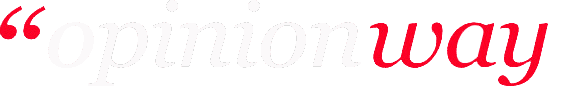 III
Si les enjeux économiques et une partie des pratiques commerciales ont sans doute toujours été connus et pouvaient générer certaines critiques selon les professions impliquées; les agissements étaient jugés certes probablement peu valorisants mais n’entachaient jamais l’image de l’industrie pharmaceutique.

Or, ce qui est à présent amorcé avec l’affaire du Médiator notamment (et le fait qu’elle ait été rendue publique),  c’est l’idée que l’industrie est capable d’outrepasser ce qui fait la noblesse de son industrie c’est-à-dire soigner les malades et cela dans un but financier.

La moralité et la probité de l’industrie sont pourtant jugées essentielles pour garantir l’intégrité du système de santé global au-delà de ses propres intérêts.

D’où, des réponses à date sur l’image de l’industrie pharmaceutique qui montrent aujourd’hui un délitement du lien des professionnels de santé avec cette dernière.
Dans ce contexte, chaque type de professionnels de santé exprime des attentes différentes dans sa relation et ses besoins avec l’industrie pharmaceutique


Les médecins généralistes cherchent aujourd’hui (sans doute plus qu’hier) à maintenir leur distance face aux actions surtout commerciales de l’industrie. Ils sont méfiants par manque de visibilité et de transparence des décisions et des approbations aujourd’hui établies. Ce sont eux qui condamnent le plus ouvertement les instances de santé, les pouvoirs publics et les conflits d’intérêts. Ils sont en recherche d’un autre modèle économique et industriel, plus sain et plus garant de la valeur thérapeutique des développements de l’industrie.
	 Le besoin de les rassurer pour apaiser leur méfiance

Les médecins spécialistes sont les plus liés à l’industrie pharmaceutique, présentant celle-ci comme essentielle dans la réalisation de leurs travaux et activités. En ce sens, ils sont dans la protection de leurs intérêts. Ils se montrent de fervents défenseurs des actions de l’industrie aujourd’hui.
	 Les associer à la recherche est le cœur de fidélisation de cette profession
Les infirmiers sont les moins impliqués aujourd’hui dans l’industrie pharmaceutique. Ils énoncent avoir très peu de contacts directs surtout parce qu’ils entrevoient bien le fait qu’étant non prescripteurs ils représentent peu d’intérêt économique pour l’industrie. Or, ils considèrent par leur métier de « terrain » qu’ils sont une source importante d’informations possibles pour les industries, capables de faire remonter des informations très pragmatiques au regard des pratiques de leurs malades : sur la galénique, la posologie, les effets secondaires, ….
	Plus encore, ils considèrent qu’ils ont un rôle à jouer auprès des malades pour aider à faire comprendre l’utilité des traitements prescrits.
Une profession à intégrer aujourd’hui dans les démarches. Une cible à former, à accompagner

Les pharmaciens se sentent les plus impliqués dans les enjeux et décisions économiques de l’industrie. Ils se considèrent mésestimés par celle-ci et revendiquent un statut de partenaire ( vs distributeurs aujourd’hui). Notamment parce qu’ils jugent qu’étant au contact direct des malades,  ils sont à même d’orienter, défendre ou faire-valoir les intérêts thérapeutiques des médicaments. Ils souhaiteraient être informés et mieux formés par l’industrie pour améliorer leur compétence .
 Le besoin de les associer plus systématiquement dans les démarches.